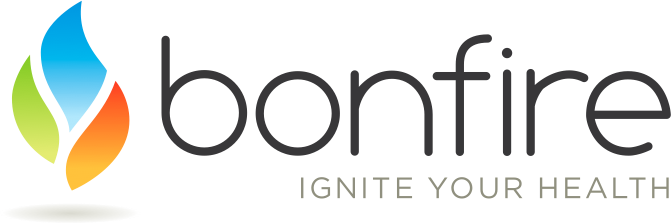 Thank You !
bonfirehealth.com
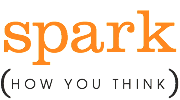 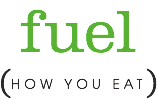 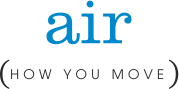 Bullet Proof AdvancedSpinal Care Class
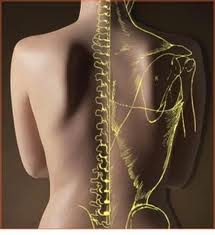 featuring
Dr. Stephen Franson
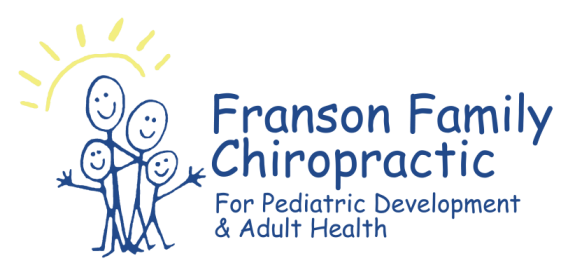 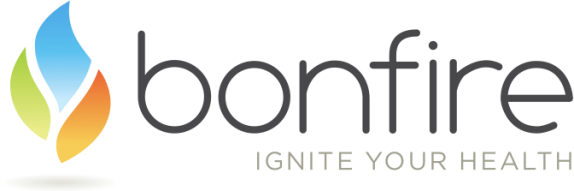 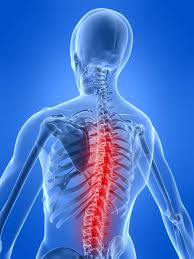 Understanding Back Pain

 What CAUSES Back Pain

 What can you do to STOP IT
3 LEGGED STOOL
Adjustments in Rhythm

Break Bad Habits

Exercise to Strengthen
How bad is it?
LOW BACK  PAIN
TIGHT MUSCLES
LOST R.O.M.
STIFFNESS 
LEG PAIN
SWELLING
BURNING
NUMBNESS
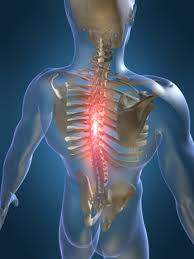 SCIATICA
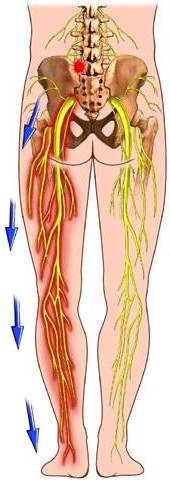 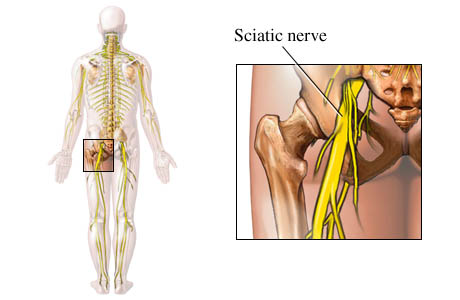 Sciatic Nerve irritation causing
pain,  numbness and tingling into your buttocks, legs and feet
Disc Herniation
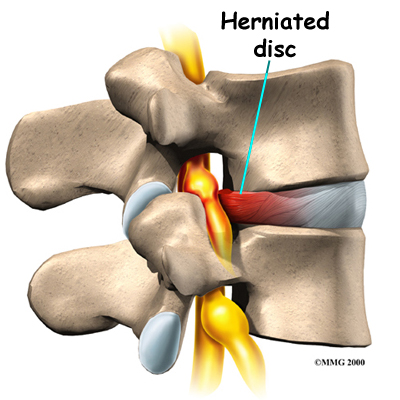 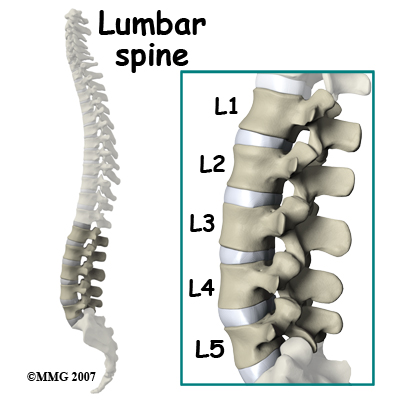 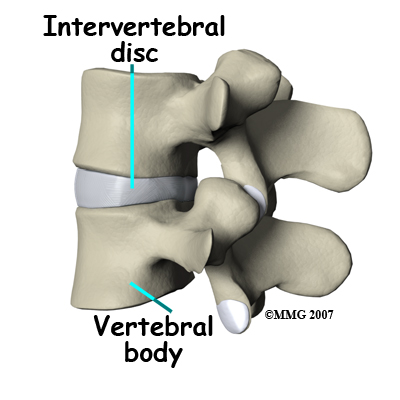 SUBLUXATION
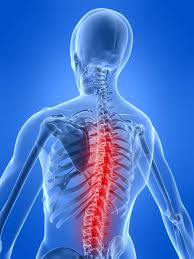 JOINT MISALIGNMENT

  SOFT TISSUE DAMAGE

  INFLAMMATION / NERVE IRRITATION

  MUSCLE SPASM and PAIN

  LOST IMBIBITION

  JOINT FIXATION 

“MOVEMENT DEFICIENCY SYNDROME”

TOXIC GLOBAL PHYSIOLOGY
NERVE SUPPLY
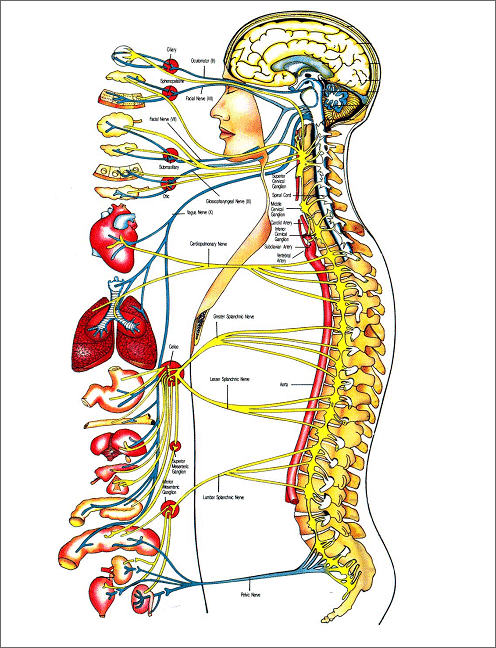 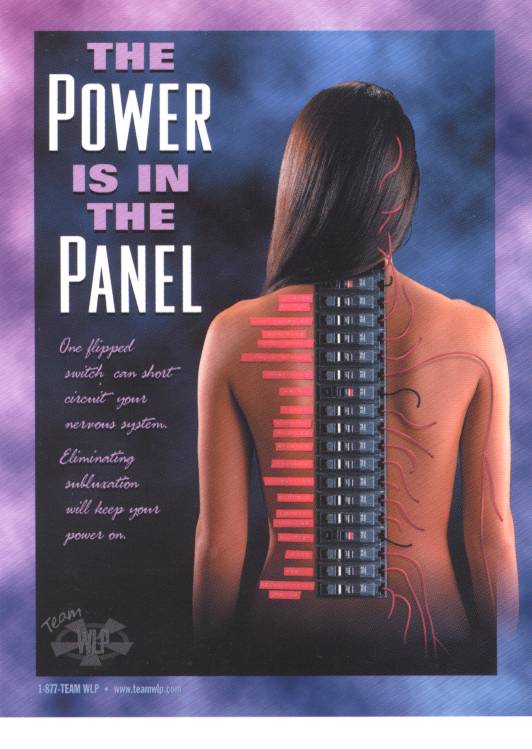 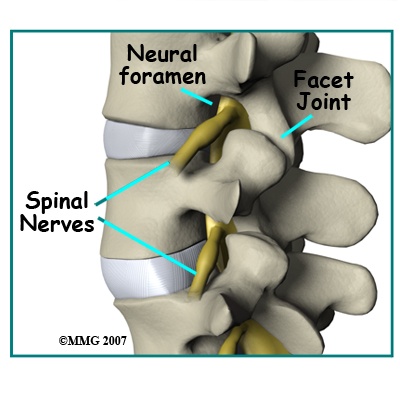 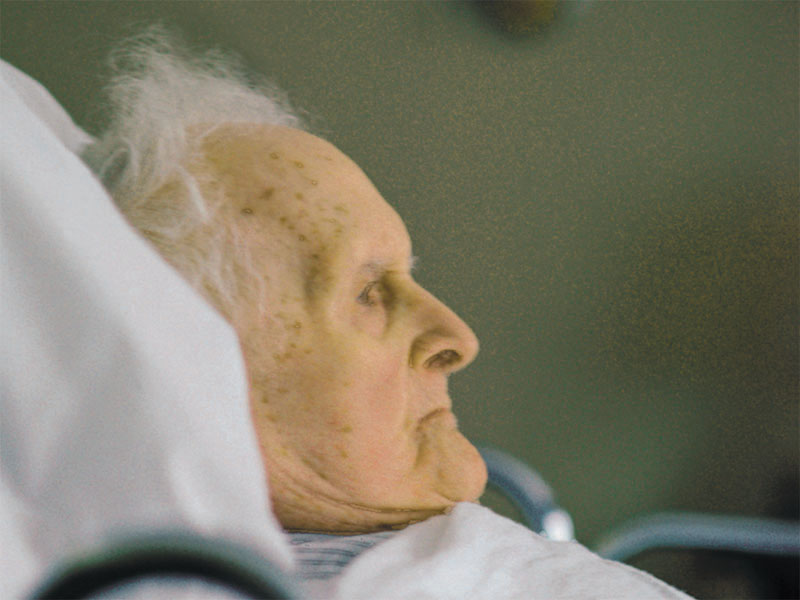 Less than 10% of nerves
sense 
pain
Windsor study
[Speaker Notes: Most aware of subluxations when they cause pain
Only about 10% of body nerves are pain-sensing
What if controlling nerve impulses were reduced to only 80% of normal?
What if distorted nerve impulses caused organs to always race at full throttle?
Subluxations that interfere with Dr. You are more serious than headaches
Could partial, long-standing nerve interference be a factor in cancer?]
Lateral Lumbar X-Rays & M.R.I.
Normal
Abnormal
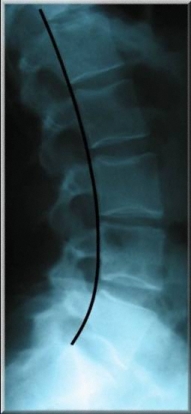 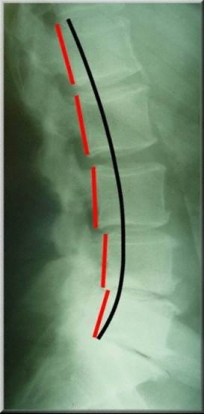 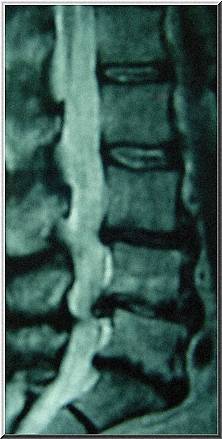 “Slipped Disc” a.k.a. Disc Herniation
Prior to Chiropractic Care:
“Pre” MRI
After Chiropractic Care:
“Post” MRI
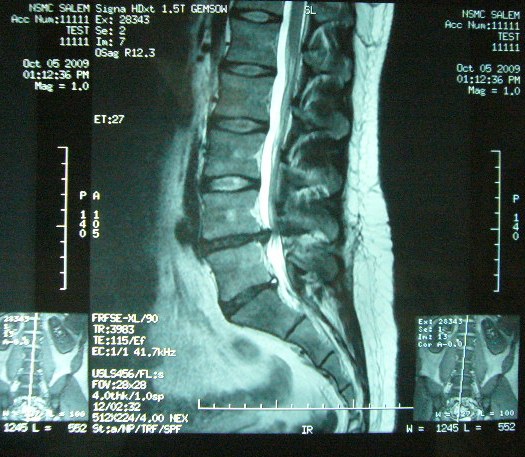 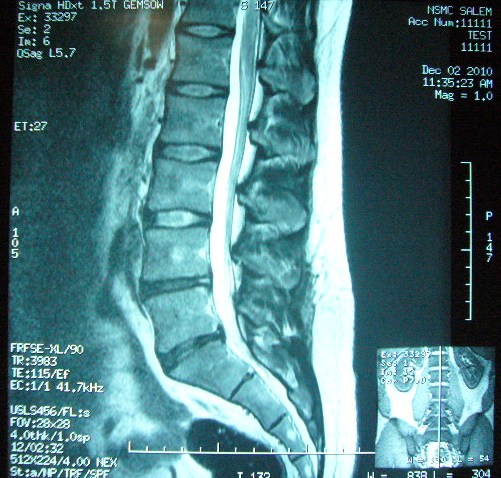 ALLOPATHIC OPTIONS
HEAT AND BED REST 
 DRUGS
 PHYSICAL THERAPY
 STEROID INJECTIONS
 PAIN MANAGEMENT
 SURGERY
 ALTERNATIVE THERAPIES?
ALLOPATHIC OPTIONS
HEAT AND BED REST 
 DRUGS
 PHYSICAL THERAPY
 STEROID INJECTIONS
 PAIN MANAGEMENT
 SURGERY
 ALTERNATIVE THERAPIES?
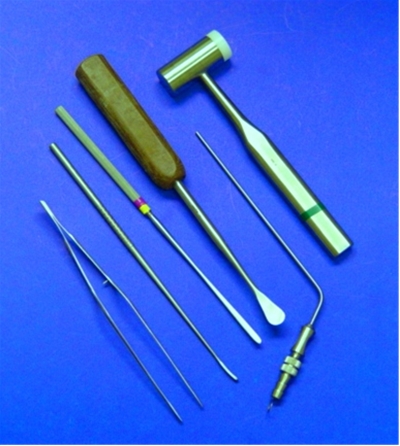 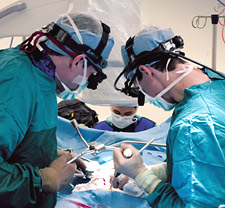 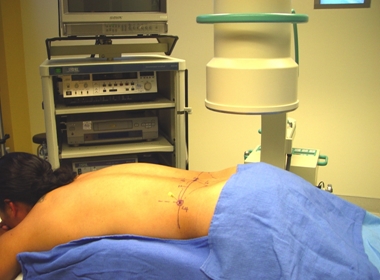 SURGERY?
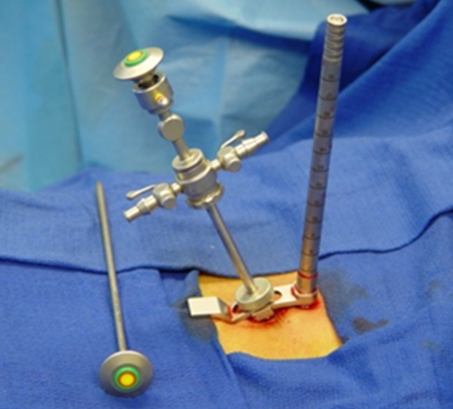 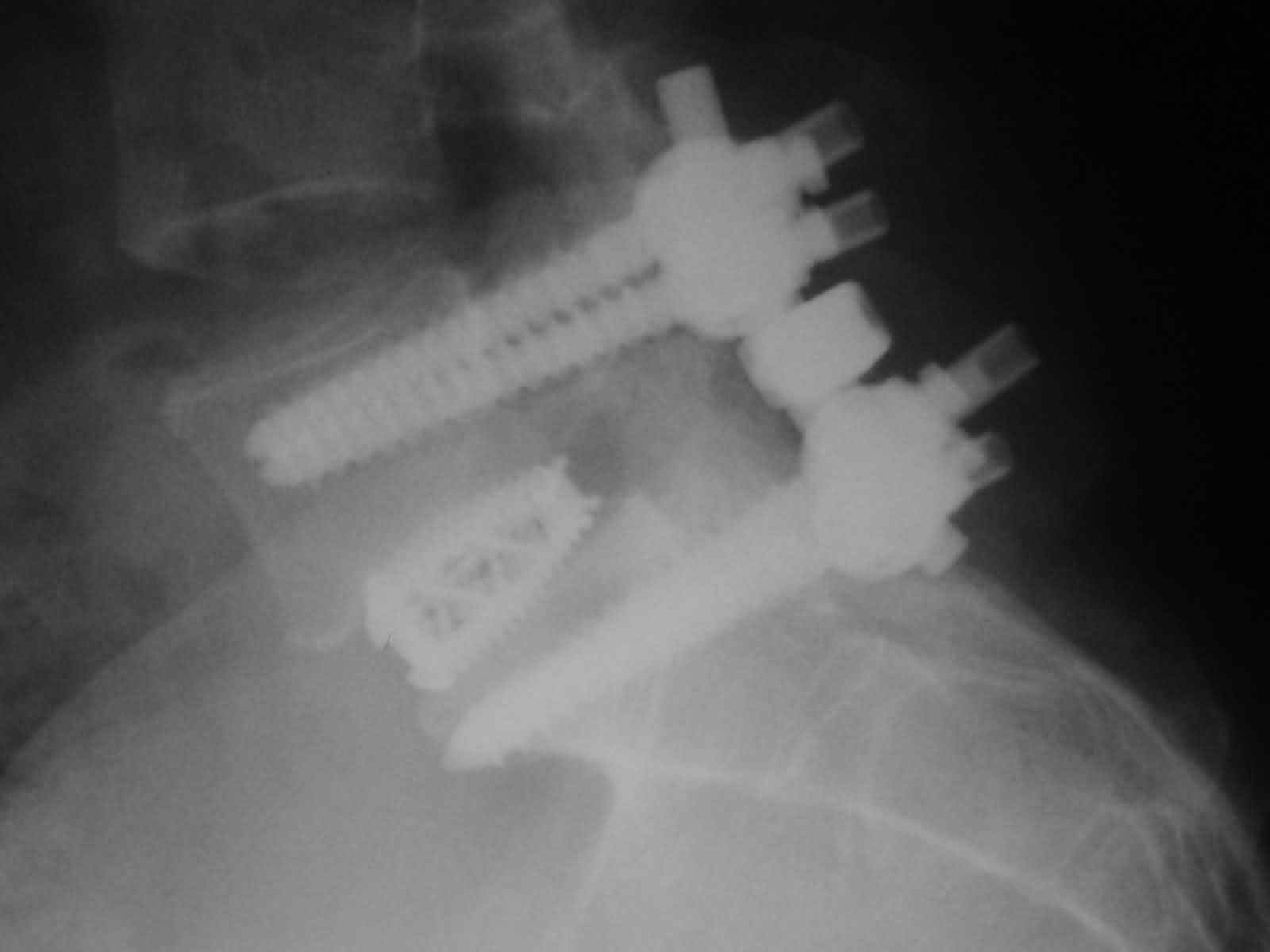 Ask Questions
What are the RISKS of this procedure?
The COSTS involved?
What are my expected OUTCOMES?
May I INTERVIEW 10 of your patients?
What does the RESEARCH say?
What are my OPTIONS?
Is this treating my symptoms or correcting the CAUSE of my problem?
3 LEGGED STOOL
Adjustments in Rhythm

Break Bad Habits

Exercise to Strengthen
CORRECTIVE CARE
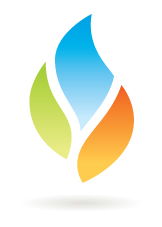 Specific Adjustments
 Correct Cause
 In Rhythm
“I’ve tried everything...”
CORRECT HABITS
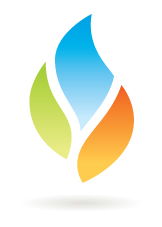 Mindfulness
 Consistency
 Sit, Stand, Sleep
“If you keep doing what you’ve been doing...”
PROPER EXERCISE
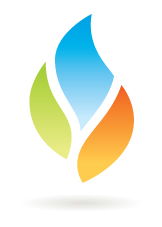 Functional
 Technique
 Targeted
“Train movements, not muscles.”
3 LEGGED STOOL
Adjustments in Rhythm

Break Bad Habits

Exercise to Strengthen
4 Pit Classes
Spinal Assessment
Warm-up / Cool Down and Flexibility
Level 1 Core Strengthening
Level 2 Core Strengthening